Education and Safety for Children with Autism to Prevent Elopement (E.S.C.A.P.E.) Kits
Silvia Pereira-Smith, M.D. and the MUSC DBP ASD Research Team
Category Type: Research
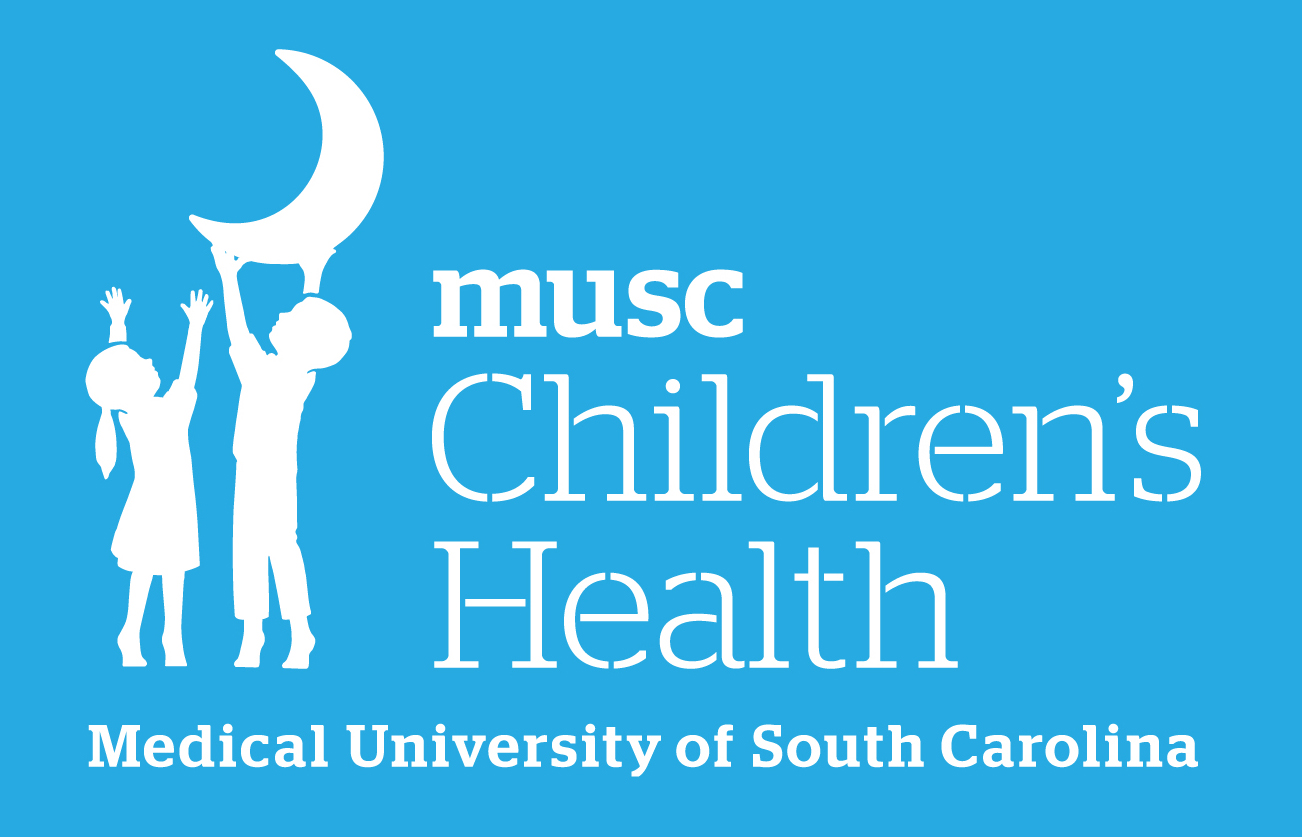 PROBLEM
IMPLEMENTATION PLAN
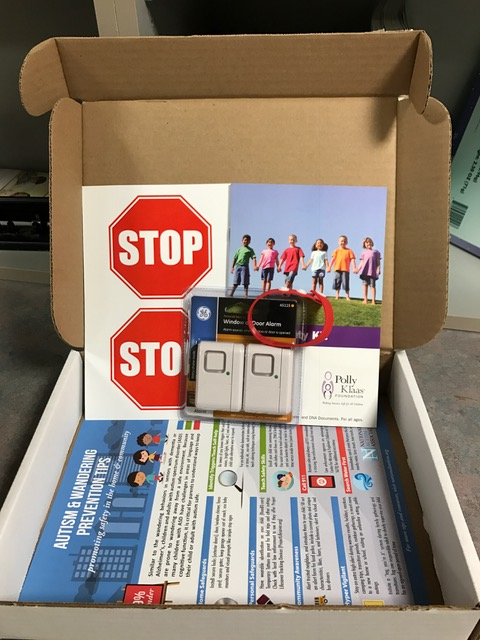 Original Kit Contents
Original Kit Logo
If a caregivers reports elopement in their child with ASD, a DBP provider will:
give 1 kit to caregiver and explain its purpose
have caregiver complete pre-intervention survey and document their email address
I will continue to:
securely email post-intervention survey
assess results
Elopement is defined as leaving an area without permission and placing oneself in a potentially dangerous situation
a.k.a. wandering, bolting, or fleeing
can lead to serious injury or death
A recent study at MUSC showed that 2/3 of patients with autism spectrum disorder (ASD) seen by the Division of Developmental-Behavioral Pediatrics (DBP) had successfully eloped in their lifetime1
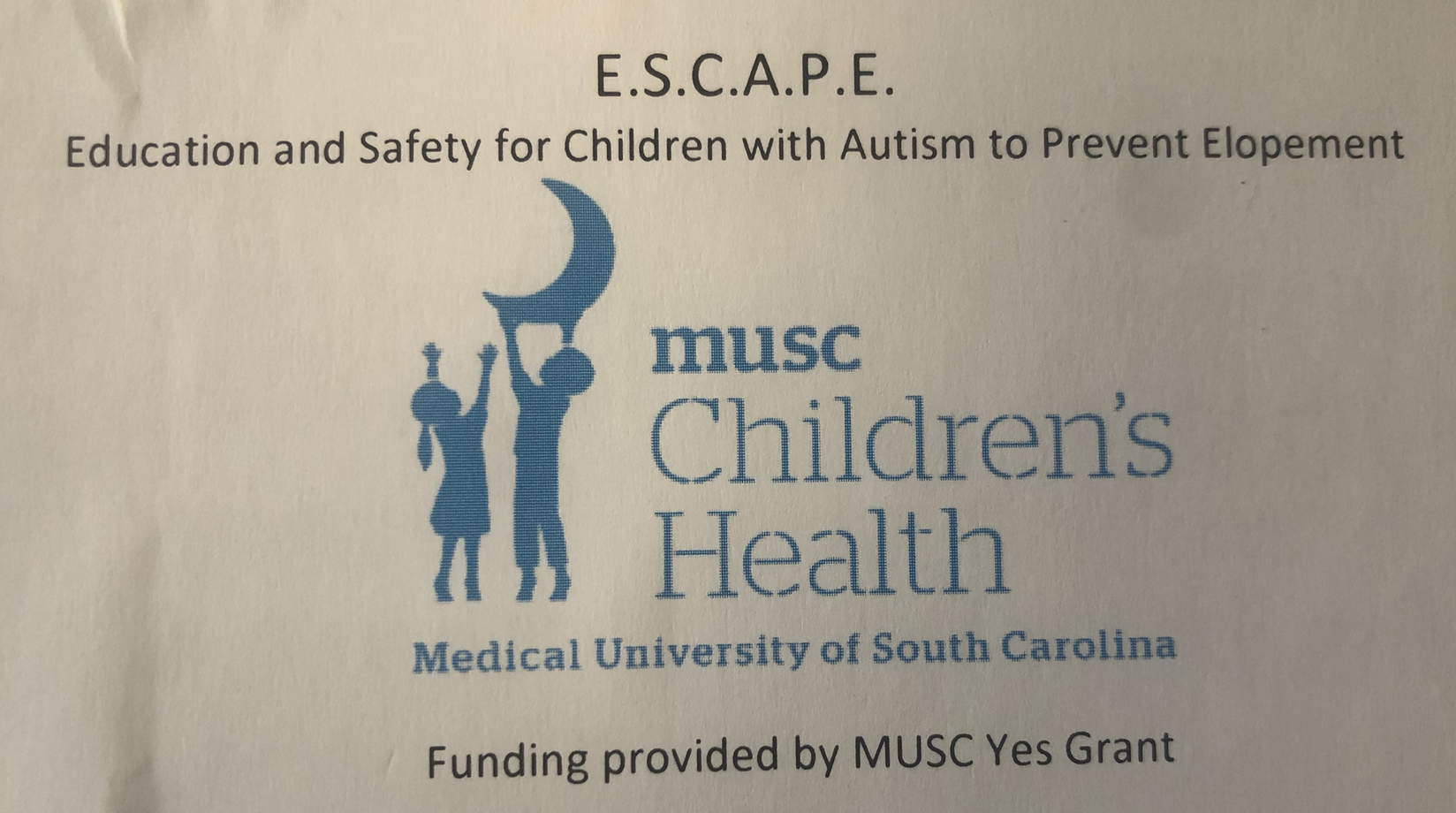 BUDGET / FINANCIALS
NEW IDEA SUMMARY
ORIGINAL INNOVATION
Based on feedback from original kit, we will produce, distribute, and evaluate an expanded version of E.S.C.A.P.E. kits which will include:
door bolt
door alarm
ID wristband with QR code
wearable Bluetooth tracking device
safety harness
reusable stop sign
updated prevention tip sheet
*Not included: taxes, shipping & handling, printing cost
**100 kits plus taxes, shipping & handling, and printing cost = $8,500
***Incentives for completion of post-intervention survey = $10 gift card
****Protected time for kit assembly and regular data entry is needed
Education and Safety for Children with Autism to Prevent Elopement (E.S.C.A.P.E.) kits created in 2017 
Given at no-cost to caregivers of children with ASD who had elopement behavior
Included door/window alarm, child ID, stop sign sticker, ID bracelet, and printed materials with additional tips for prevention
Pre- and post-intervention surveys were given to caregivers to assess usefulness of kit items and decrease in elopement behavior
VALUE PROPOSITION / BENEFITS
LESSONS LEARNED
Including more elopement preventive measures in kits would offer additional layers of protection
Increased return of post-intervention assessments will provide pilot data to support a grant proposal to conduct a national study
Since the entire kit is at no-cost to caregivers, it can ease financial burden while decreasing stress caused by this life-threatening behavior
SCAN HERE TO VOTE!
Streamlined method of kit distribution by team
Only received 22 of 76 post-intervention surveys
Caregivers reported some kit items were more useful than others
Emailing post-intervention survey, survey data entry, and analysis conducted by myself
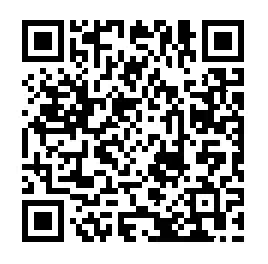 REFERENCES
1. Pereira‐Smith, S., Boan, A., Carpenter, L. A., Macias, M., & LaRosa, A. (2019). Preventing elopement in children with autism spectrum disorder. Autism Research, 12(7), 1139-1146.